The impact of the crisis on child poverty
The crisis characterizes the contours of poverty 
			12 April 2016 Brussels

Maria Herczog
	President of Eurochild
BCN Senior Technical Advisor
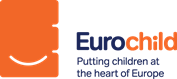 Some data on deprivation
One in five Europeans, close to 100 million persons are materially deprived

One in four Europeans  around 120 million people lived in households at risk of poverty or social exclusion in 2013.

One in four European children close to one-fourth of all children (27,6%) were at risk of poverty or social exclusion in 2014

Nearly one in 100 Europeans or about 4 million people are homeless across the EU – including young people, migrants and families with children

1 million children have got at least one parent in prison yearly 

Over 1 million children are deprived of family care, living in institutions in Europe 

Disabled, ethnic minorities, migrant, refugee, children/of parents with mental health are at much greater risk
Impact of the crisis on children, child poverty
The number of children entering into poverty during the recession is 2.6 million higher than the number that have been out of it since 2008 (6.6 million, as against 4 million). App. 76.5 million children live in poverty in the 41 most affluent countries of the world
 In 23 of 41 countries analyzed, child poverty (children living in households where income is below the poverty line) has increased since 2008 
The recession has hit young people extremely hard, with the NEET (not in education, employment or training) rate rising dramatically in many countries, In the EU, 7.5 million young people in 2013 (1 million more than in 2008)
Impact of the crisis on children, child poverty
Insecurity of the parents, income, housing has risen effecting well-being, anxiety, isolation not only material deprivation
The longer children remain trapped in the cycle of poverty the chances of escaping  are decreasing
Poverty rate among children and young people is growing faster than in other age and social groups
Unemployment among young persons has increased in most countries 
Separation of children from families is increasing
Access and quality of services, public spending is decreasing while demand is increasing
Impact of the crisis on children, child poverty
Having a child or children in a household increases the risk of ‘working poverty’ (working, but below the poverty line) from 7 per cent to 11 per cent
Number of working poor, and work poor is increasing 
Social and financial gaps are growing, more visible differences and feeling of injustice, separation of social groups, schools, etc
Lack of motivitation, perspective, plans, ambition
Impact of the crisis on children, child poverty
Inequality is on rise both within and between countries
Service providers themselves are also getting poorer in many countries, workload increasing, job and client satisfaction decreasing
Vulnerable groups of children are more at risk of exclusion, discrimination, stigmatisation
Children effected by poverty are often suffering from isolation, lacking opportunities to high quality day care, education, out- and afterschool activities, play, sports, culture, peer relations, family activities
Child poverty in Belgium
Belgian (Hungarian, Spanish) presidency in 2010 focusing on child poverty, 
EU recommendation on “Investing in Children breaking the cycle of disadvantage” welcome by the Belgian presidency 
Territorial  differences, polarization in all means, between and within the regions
 Differences according to age (risk for infants/child poverty has increased from 15,3% in 2006 to 18,8% in 2014)
Child poverty and social exclusion from 479 000 to 533 000)
Belgian children’s views on poverty
It effects many dimensions of their life:
Material conditions, housing, lack of money 
Family tension, insecurity, mental health issues
Desire to consume more (phone, computer, games etc)
Exploring the world
Education  - poor environment in all means, bullying, humiliation, lack of perspective, cultural differences, growing gaps
Children deprived of family care – at least 10 000 children in institutions, (in Romania 9 000), 360 under age 3, app 3800 in foster care (70% in kinship care) – main reason: poverty
Especially vulnerable groups – disability, ethnic minorities, migrant, refugee children – multiply disadvantage
Eurochild  activities
Member of the EU Alliance for investing in children
Implementation of the recommendation on “Investing in children…, Handbook and Advocacy Toolkit
Parliamentary Intergroup on child rights – initiative and support – child rights approach
De-institutionalisation Campaign – holistic approach to prevention, intervention, family and community based support and care
Childonomics – Long term economic and social return on investment in children, focusing on DI
Investing in children – EC Recommendations
Preventing the transmission of disadvantage is a crucial investment in Europe’s future as well as direct contribution to the Europe 2020 Strategy, with long term benefits for children, the economy and the society as a whole
Early intervention and prevention are essential for developing more effective policies, as public expenditure addressing the consequences of child poverty and social exclusion tends to be greater than that needed for intervening at an early age.
Rights based approach to child poverty
Countries should place the well-being of children at the top of their responses to the recession. Not only is this a moral and legal obligation but it is in the self interest of societies as well  
Children are at the bottom of well-being scale and at risk of exclusion at all times and even more in a time of economic/social crisis
Listening to children, encouraging active participation is helping inclusion and support
Thank you for your attention!